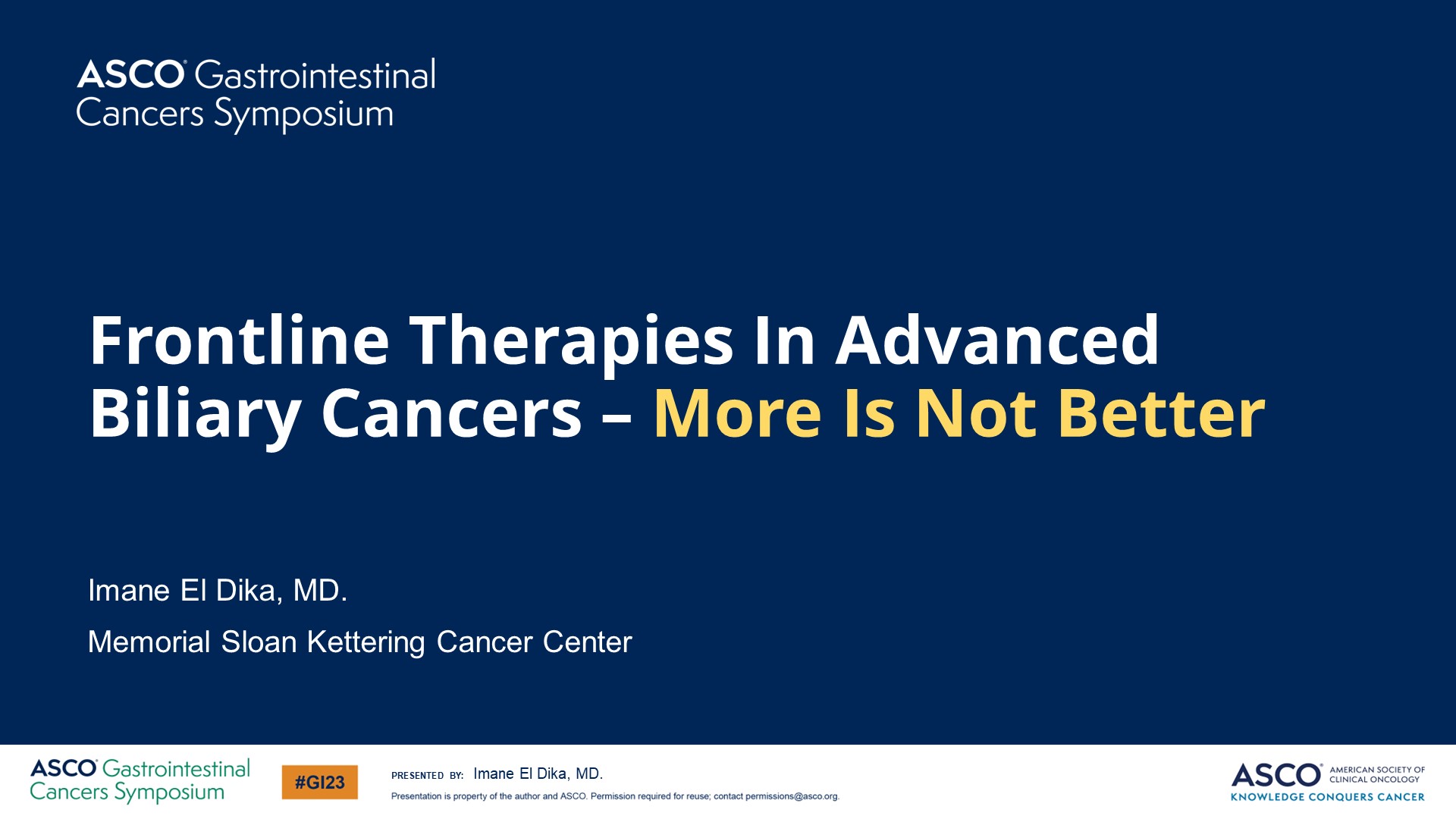 Frontline Therapies In Advanced Biliary Cancers – More Is Not Better
Content of this presentation is the property of the author, licensed by ASCO. Permission required for reuse.
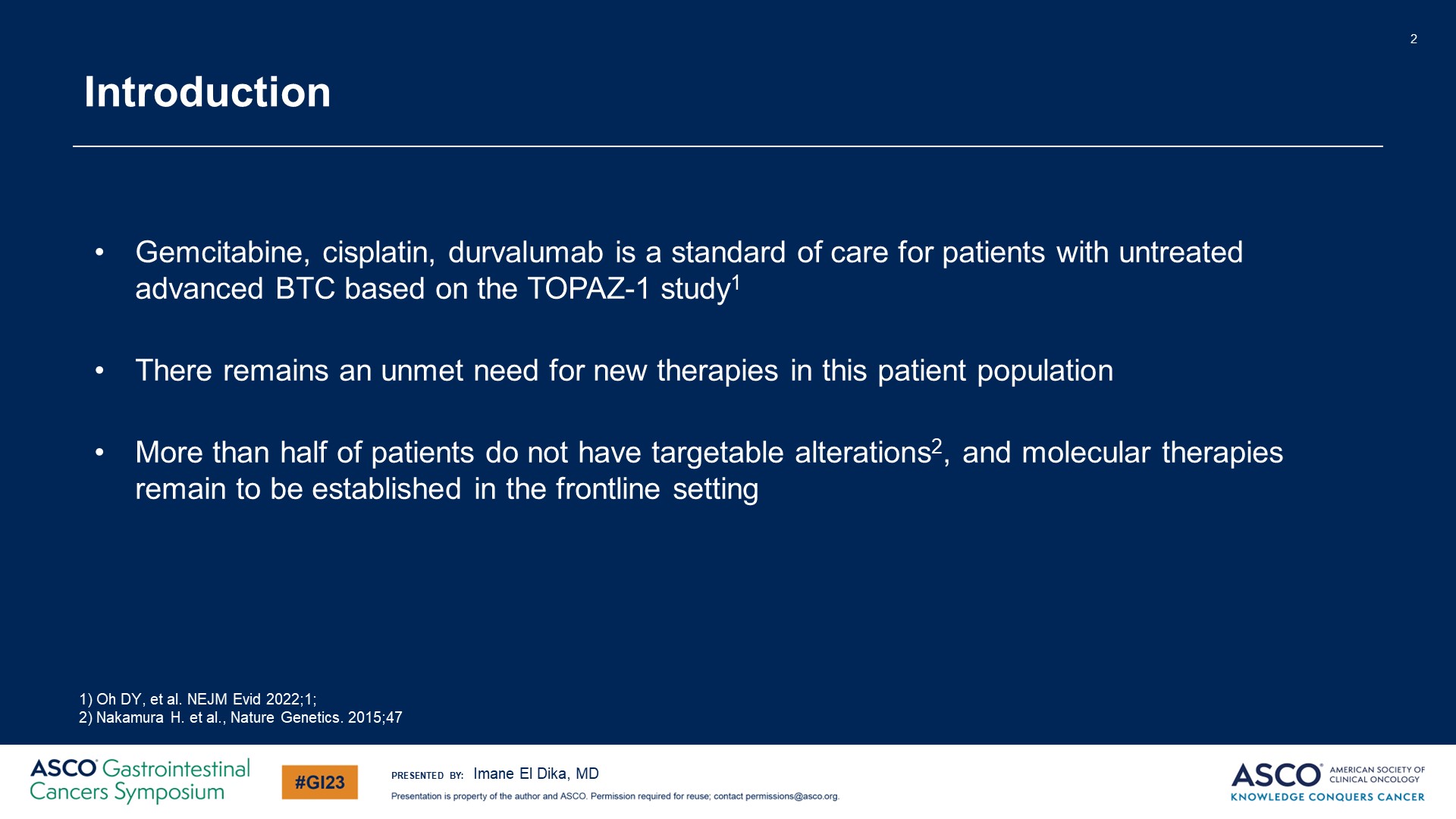 Introduction
Content of this presentation is the property of the author, licensed by ASCO. Permission required for reuse.
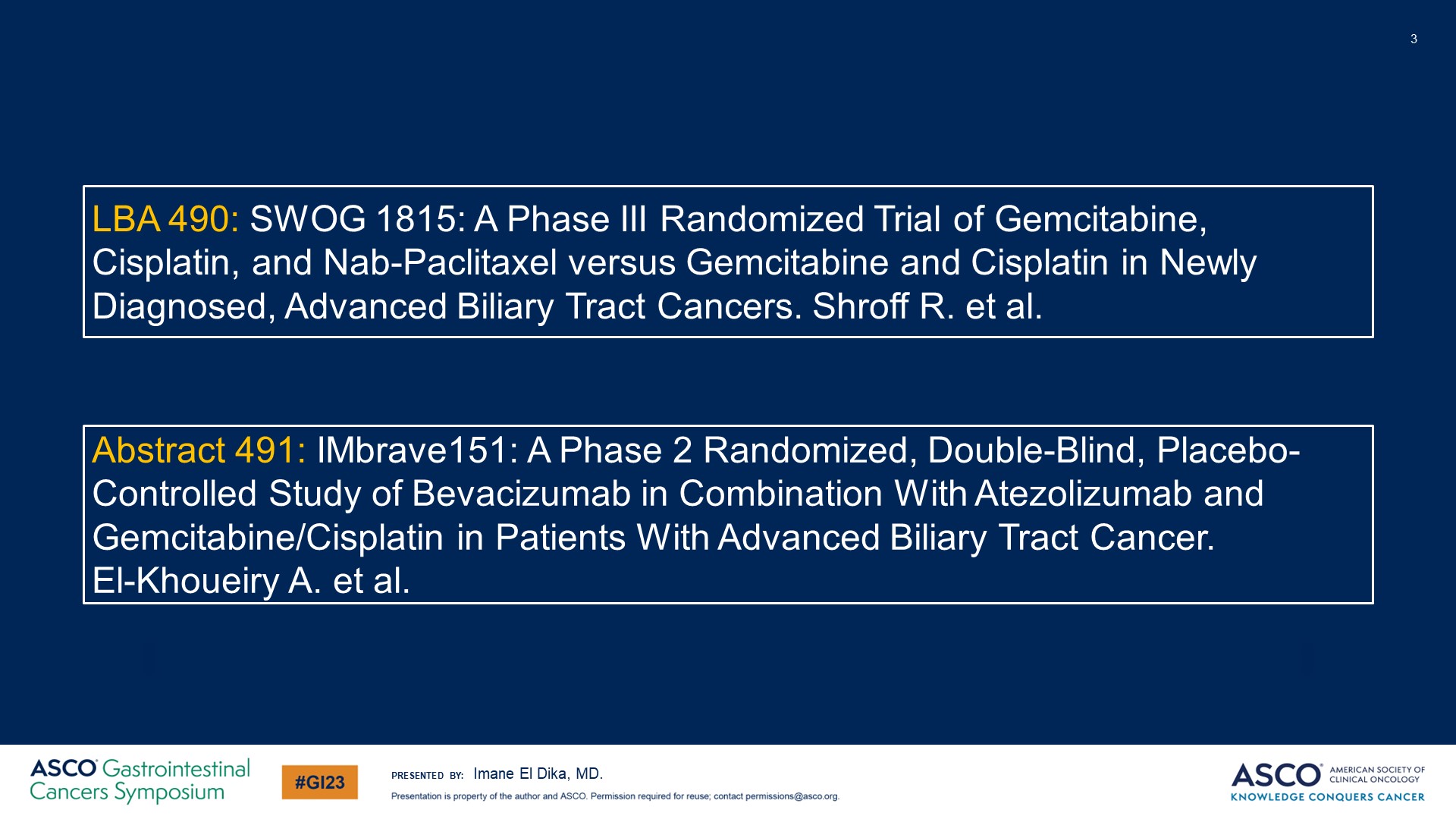 Slide 3
Content of this presentation is the property of the author, licensed by ASCO. Permission required for reuse.
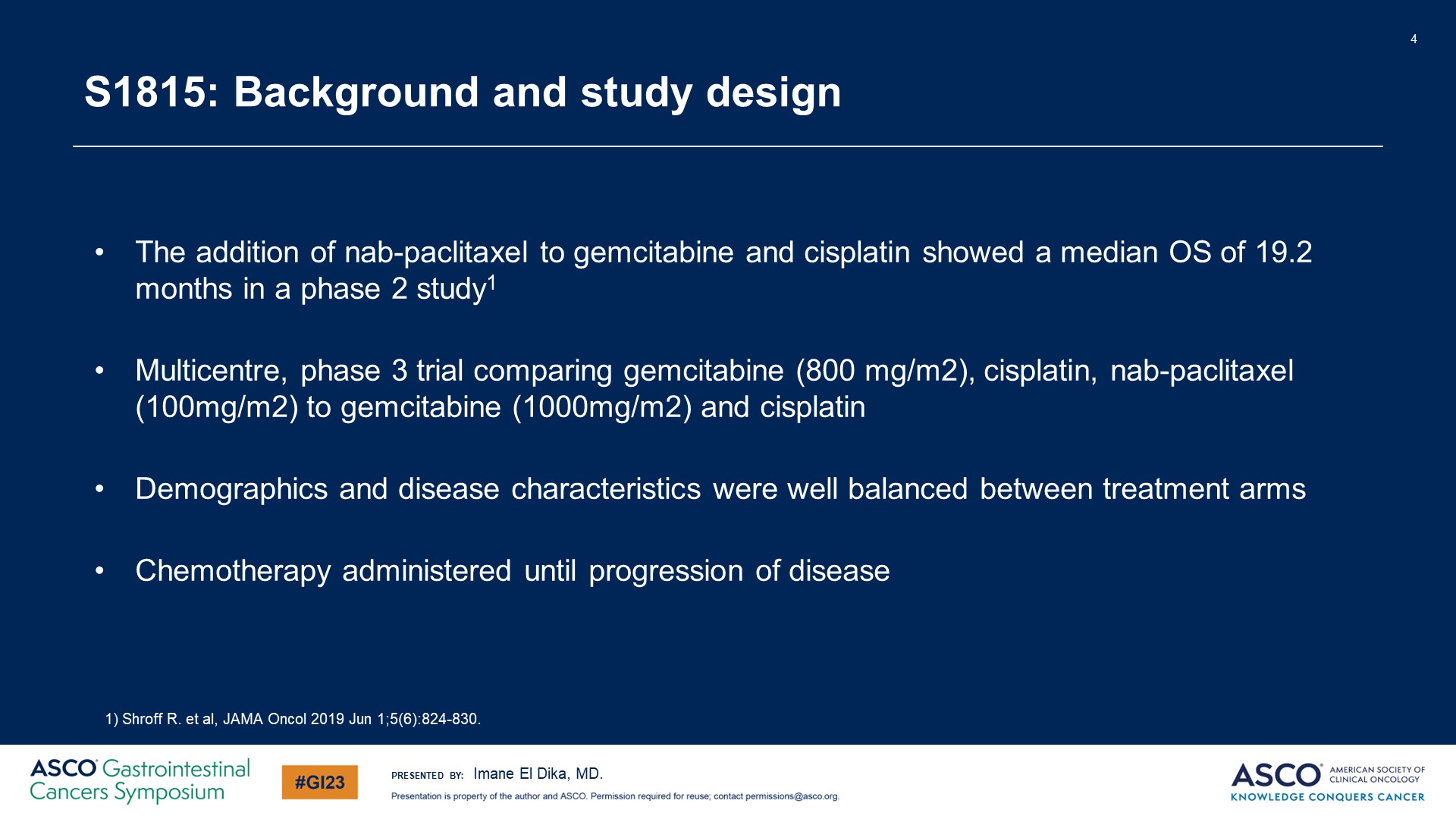 S1815: Background and study design
Content of this presentation is the property of the author, licensed by ASCO. Permission required for reuse.
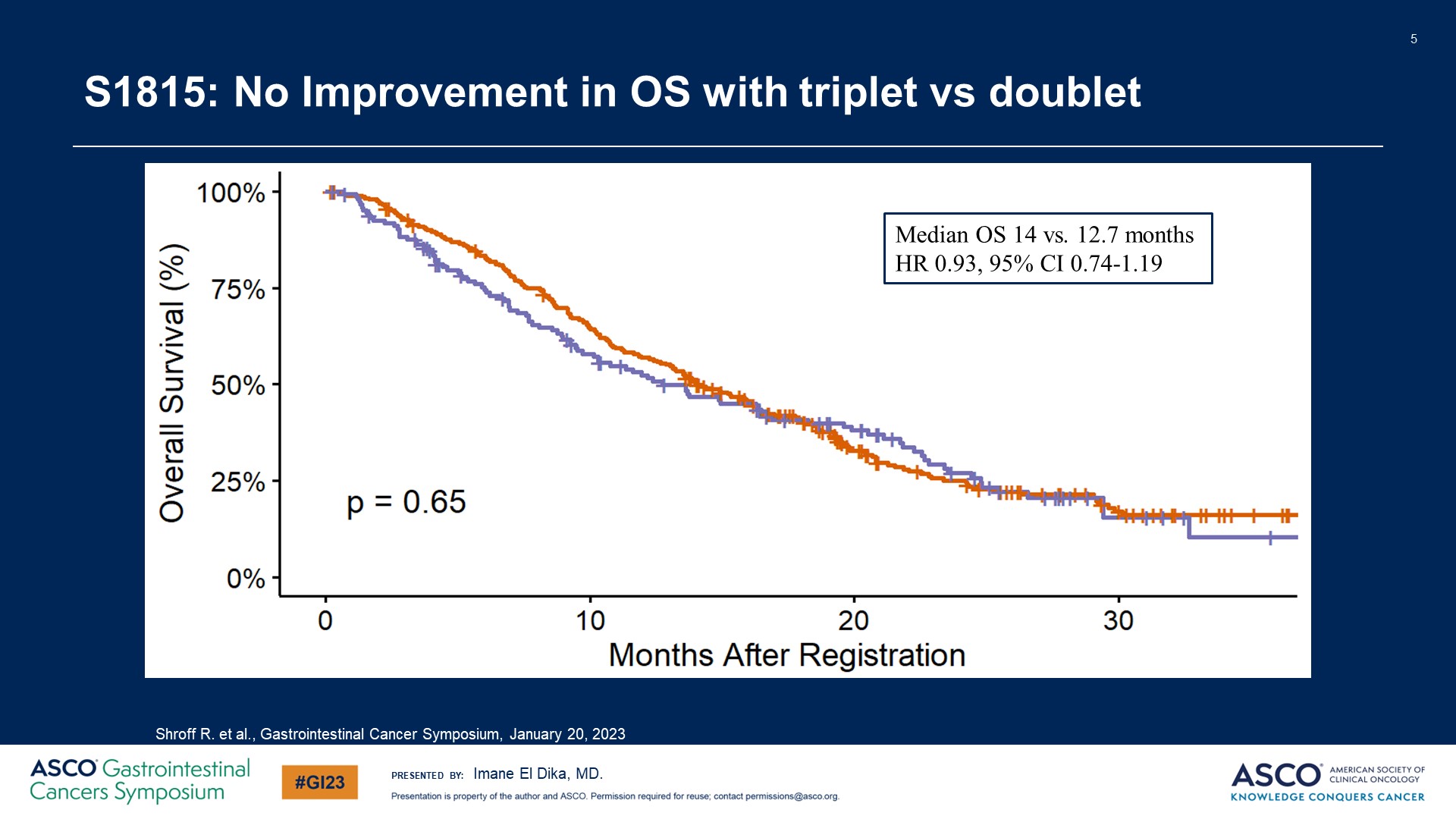 S1815: No Improvement in OS with triplet vs doublet
Content of this presentation is the property of the author, licensed by ASCO. Permission required for reuse.
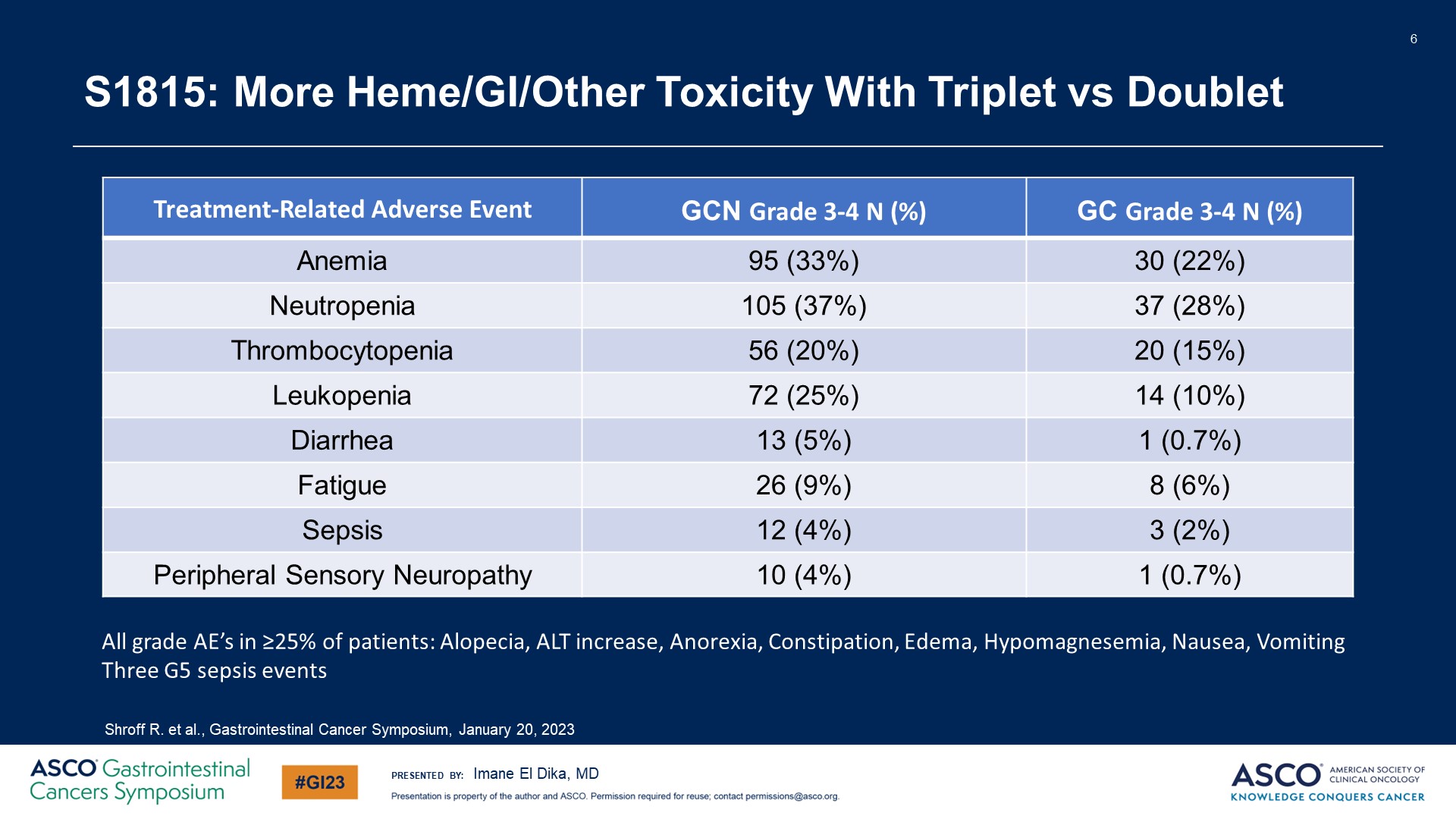 S1815: More Heme/GI/Other Toxicity With Triplet vs Doublet
Content of this presentation is the property of the author, licensed by ASCO. Permission required for reuse.
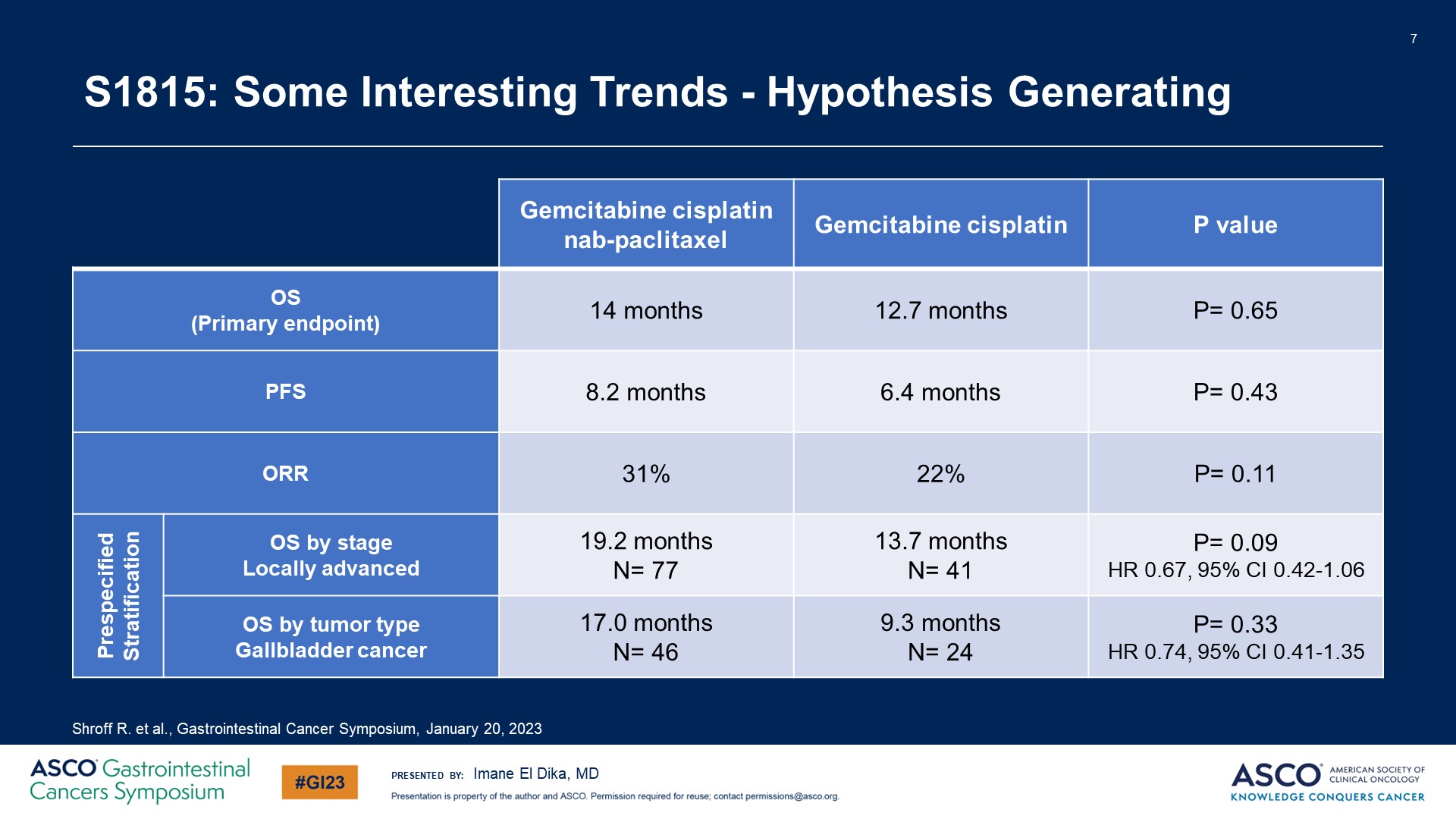 S1815: Some Interesting Trends - Hypothesis Generating
Content of this presentation is the property of the author, licensed by ASCO. Permission required for reuse.
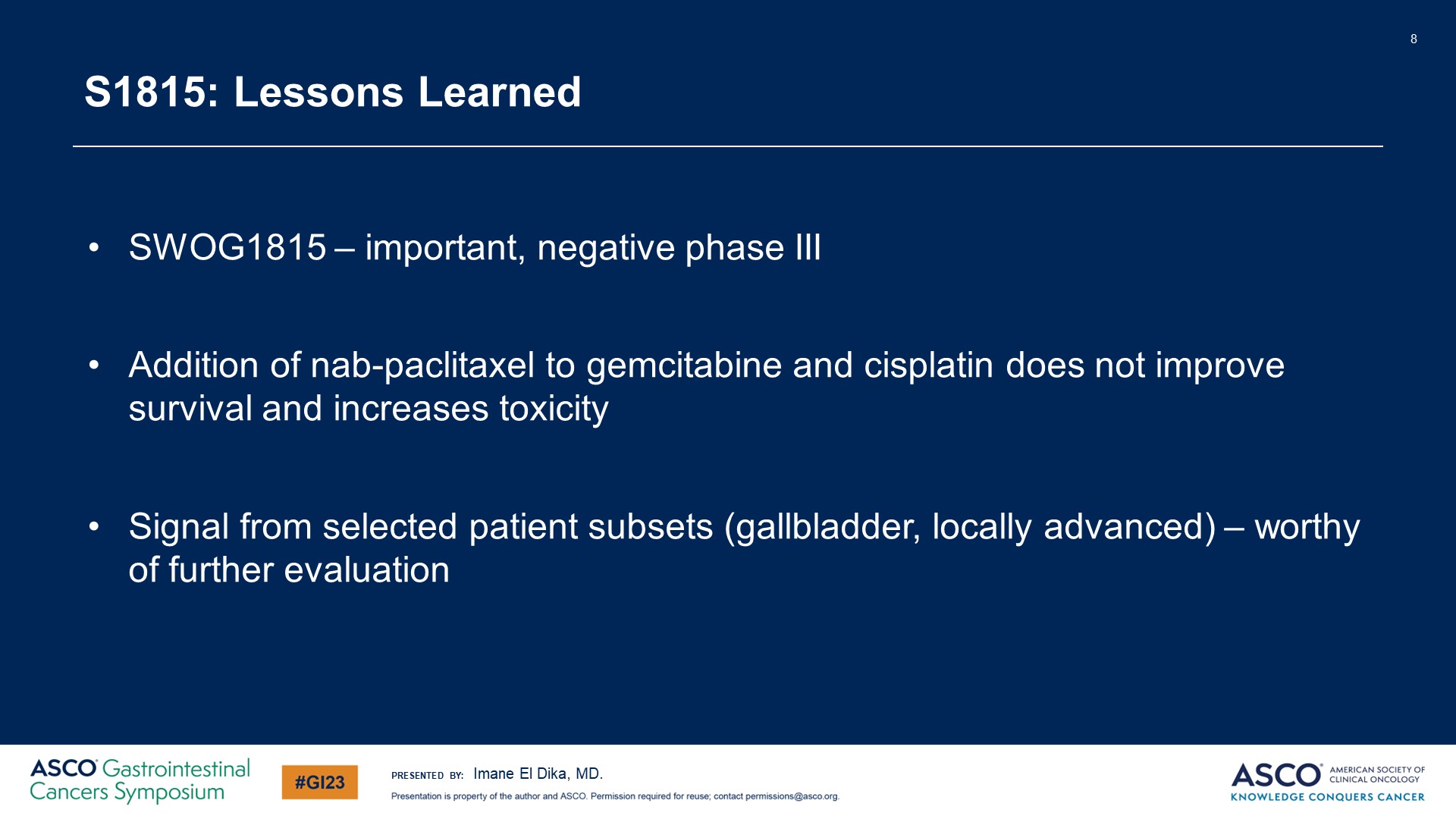 S1815: Lessons Learned
Content of this presentation is the property of the author, licensed by ASCO. Permission required for reuse.
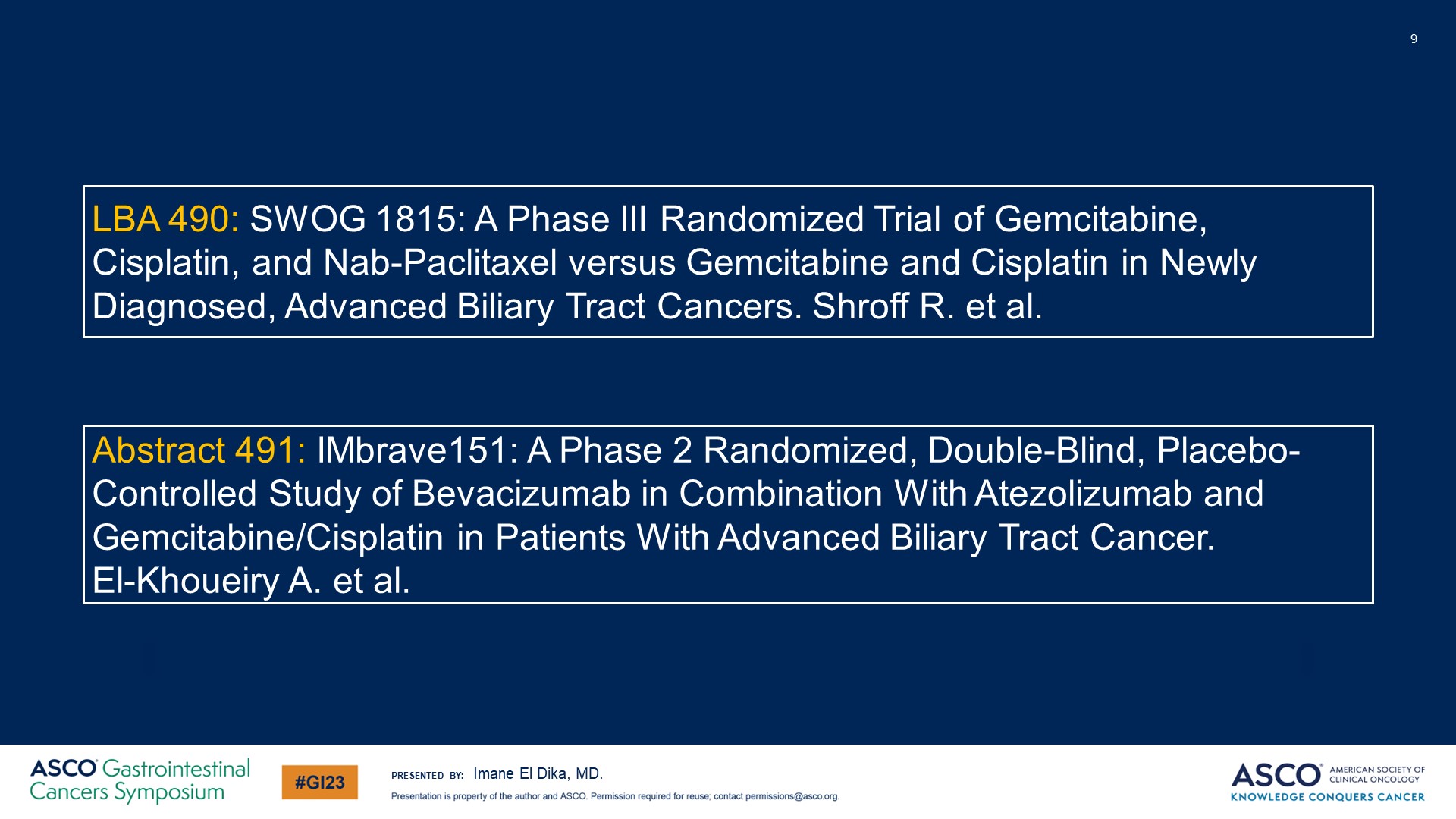 Slide 9
Content of this presentation is the property of the author, licensed by ASCO. Permission required for reuse.
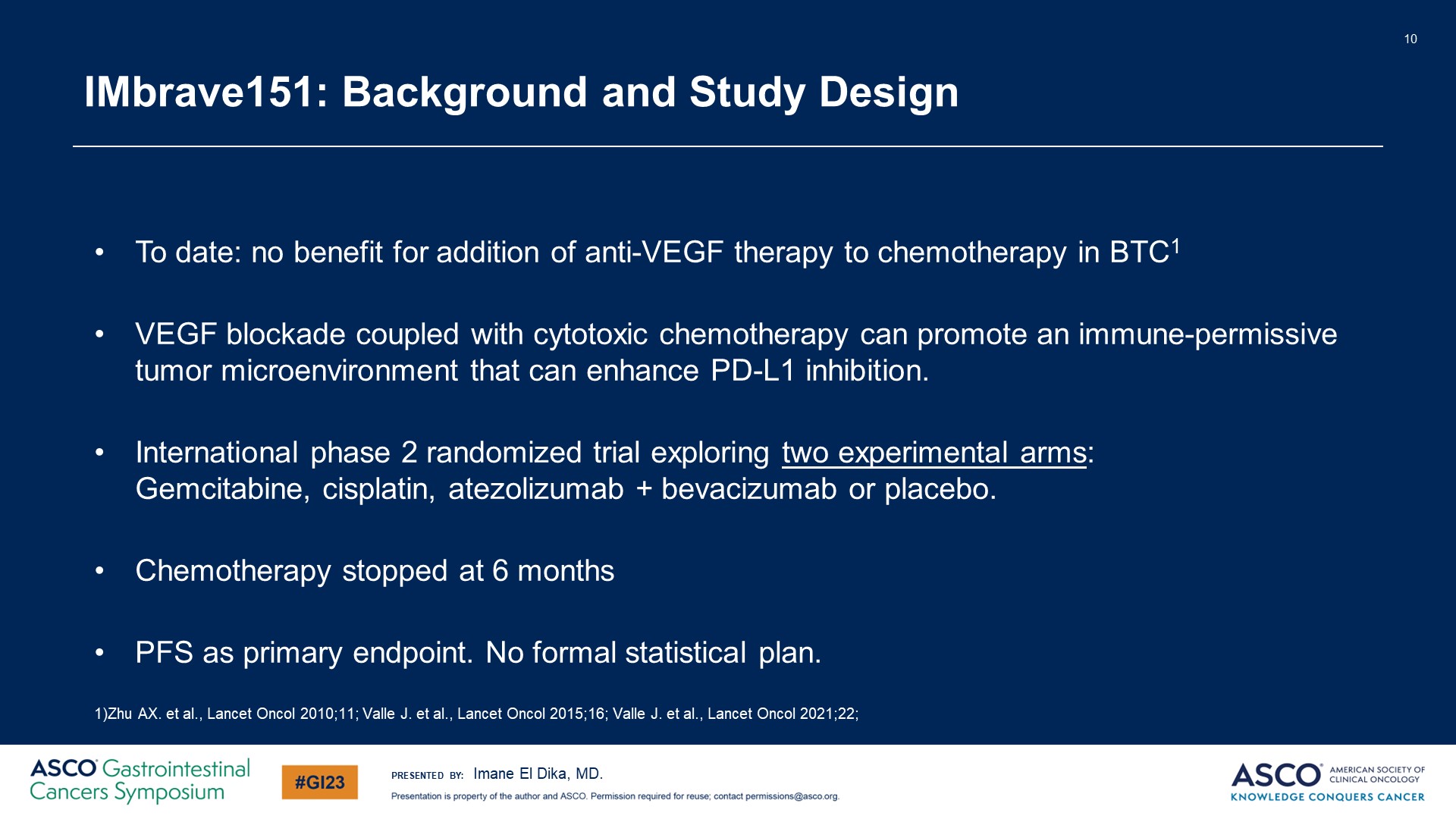 IMbrave151: Background and Study Design
Content of this presentation is the property of the author, licensed by ASCO. Permission required for reuse.
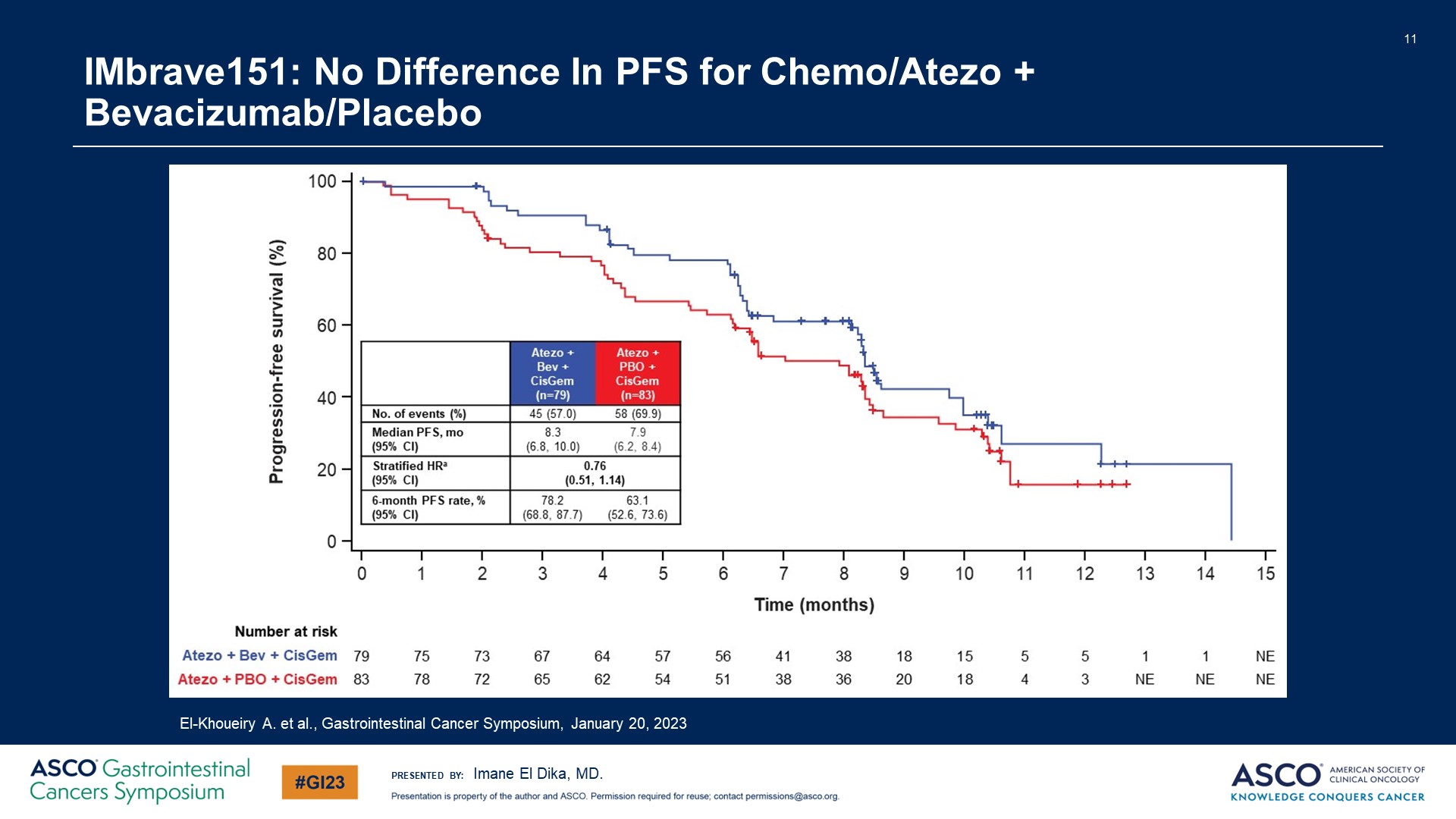 IMbrave151: No Difference In PFS for Chemo/Atezo + Bevacizumab/Placebo
Content of this presentation is the property of the author, licensed by ASCO. Permission required for reuse.
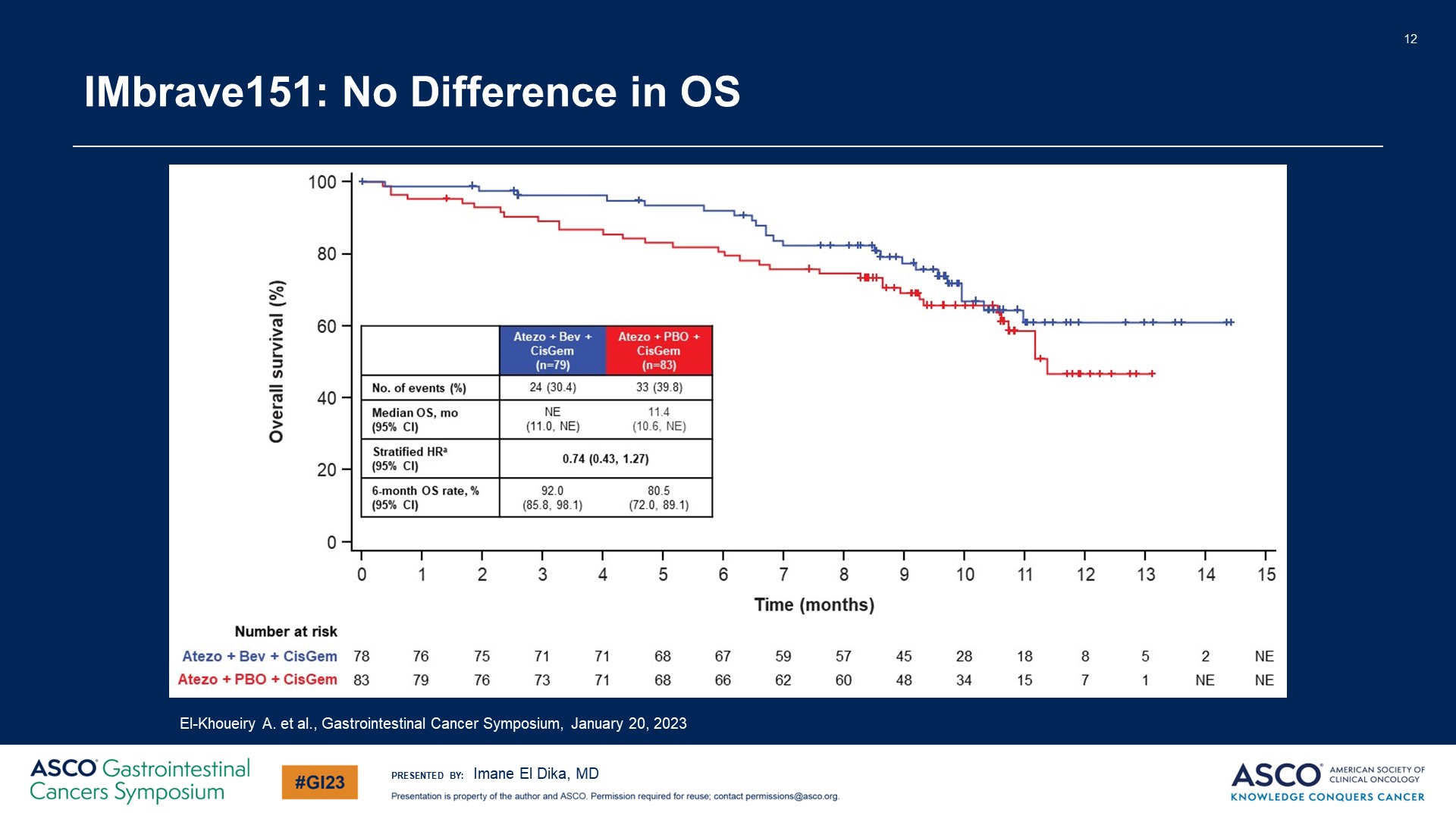 IMbrave151: No Difference in OS
Content of this presentation is the property of the author, licensed by ASCO. Permission required for reuse.
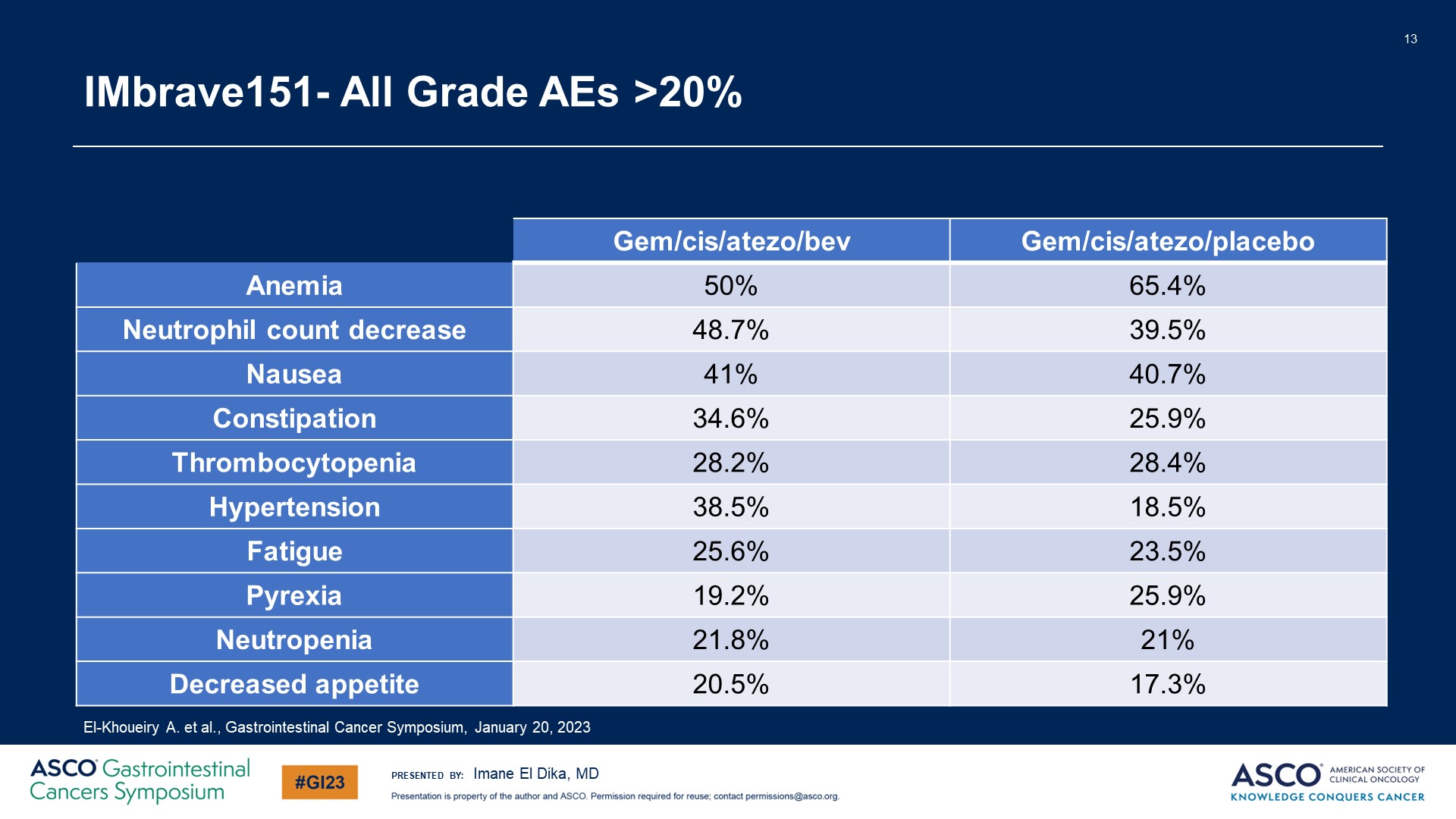 IMbrave151- All Grade AEs >20%
Content of this presentation is the property of the author, licensed by ASCO. Permission required for reuse.
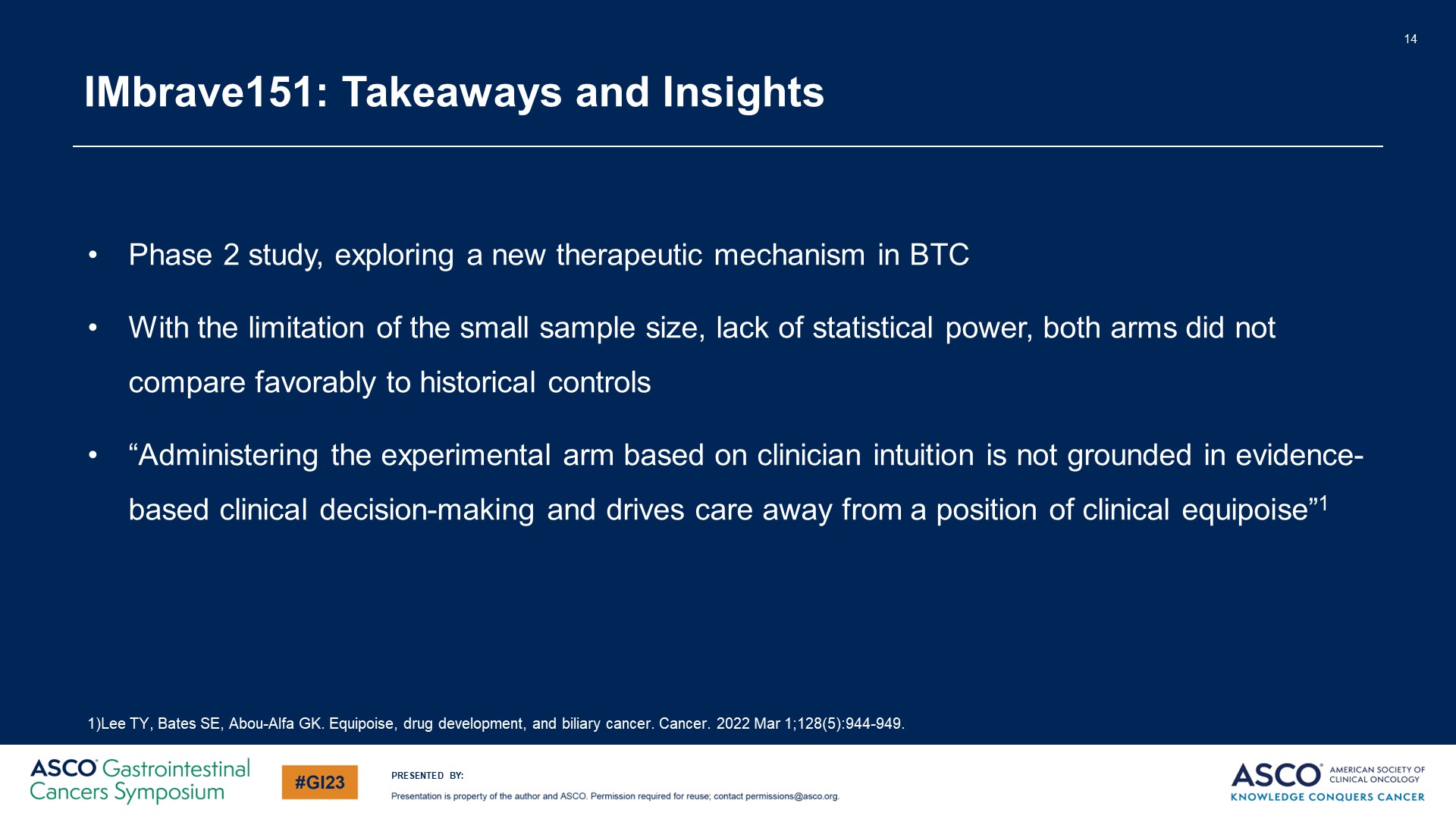 IMbrave151: Takeaways and Insights
Content of this presentation is the property of the author, licensed by ASCO. Permission required for reuse.
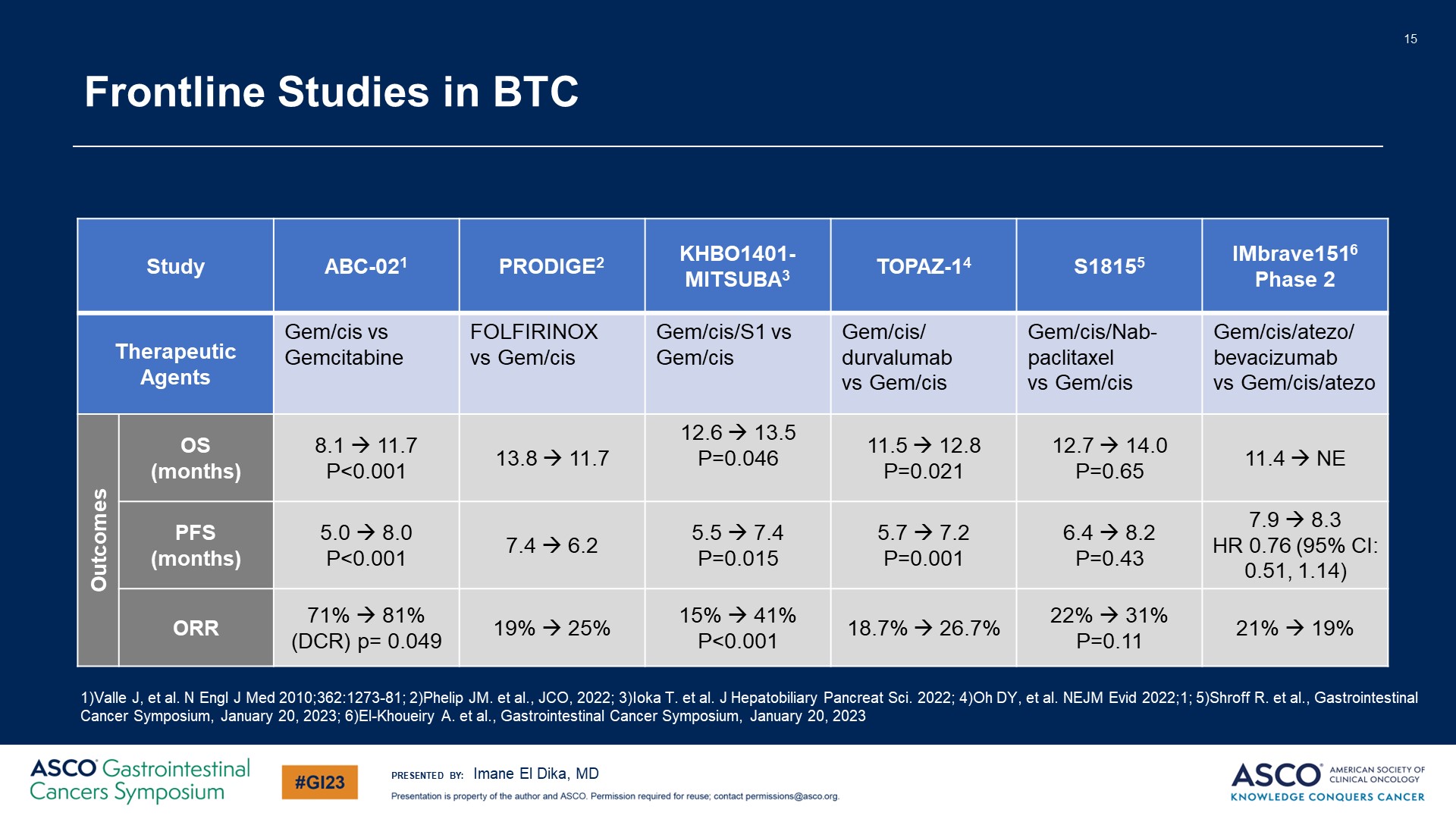 Frontline Studies in BTC
Content of this presentation is the property of the author, licensed by ASCO. Permission required for reuse.
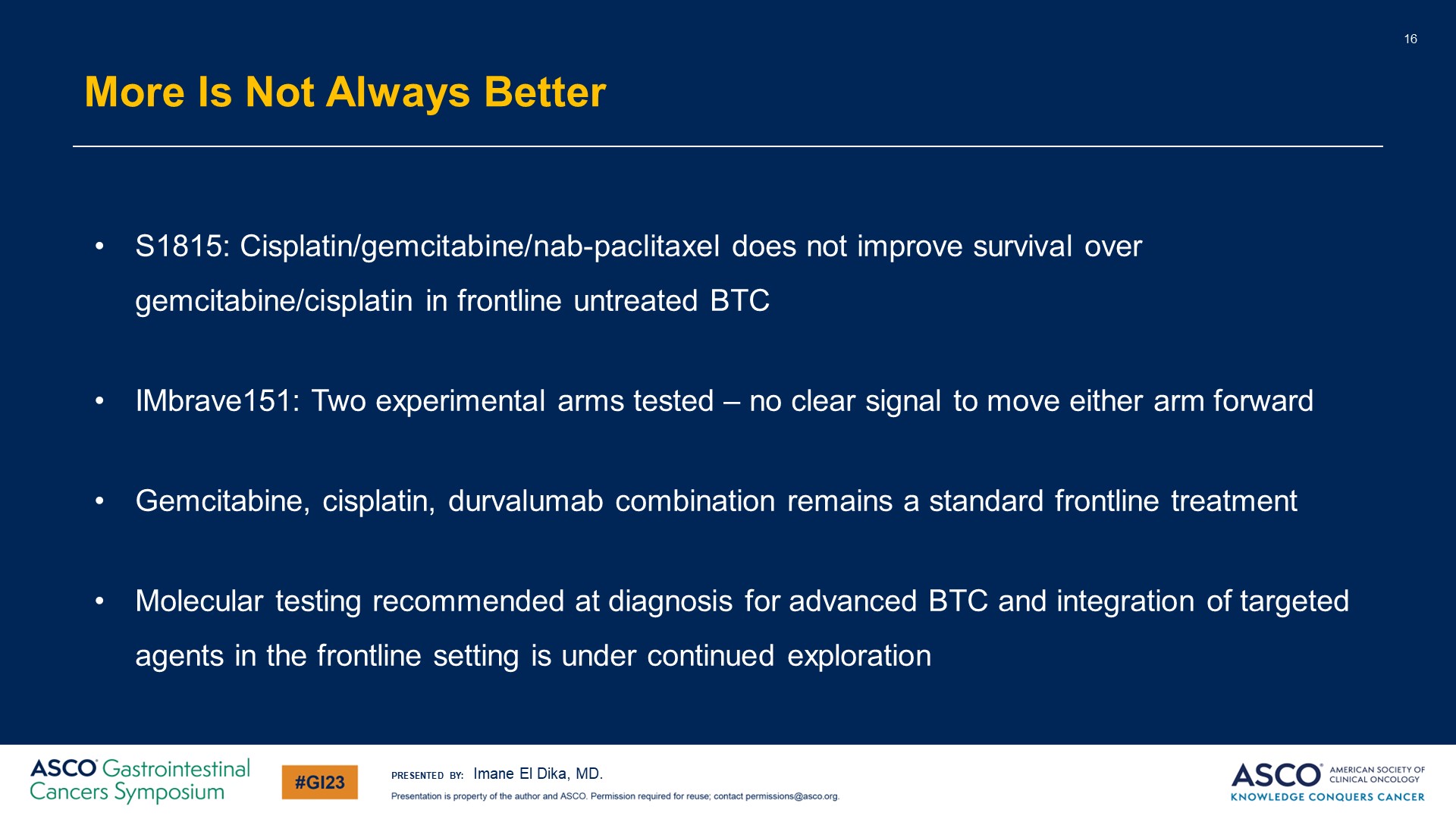 More Is Not Always Better
Content of this presentation is the property of the author, licensed by ASCO. Permission required for reuse.
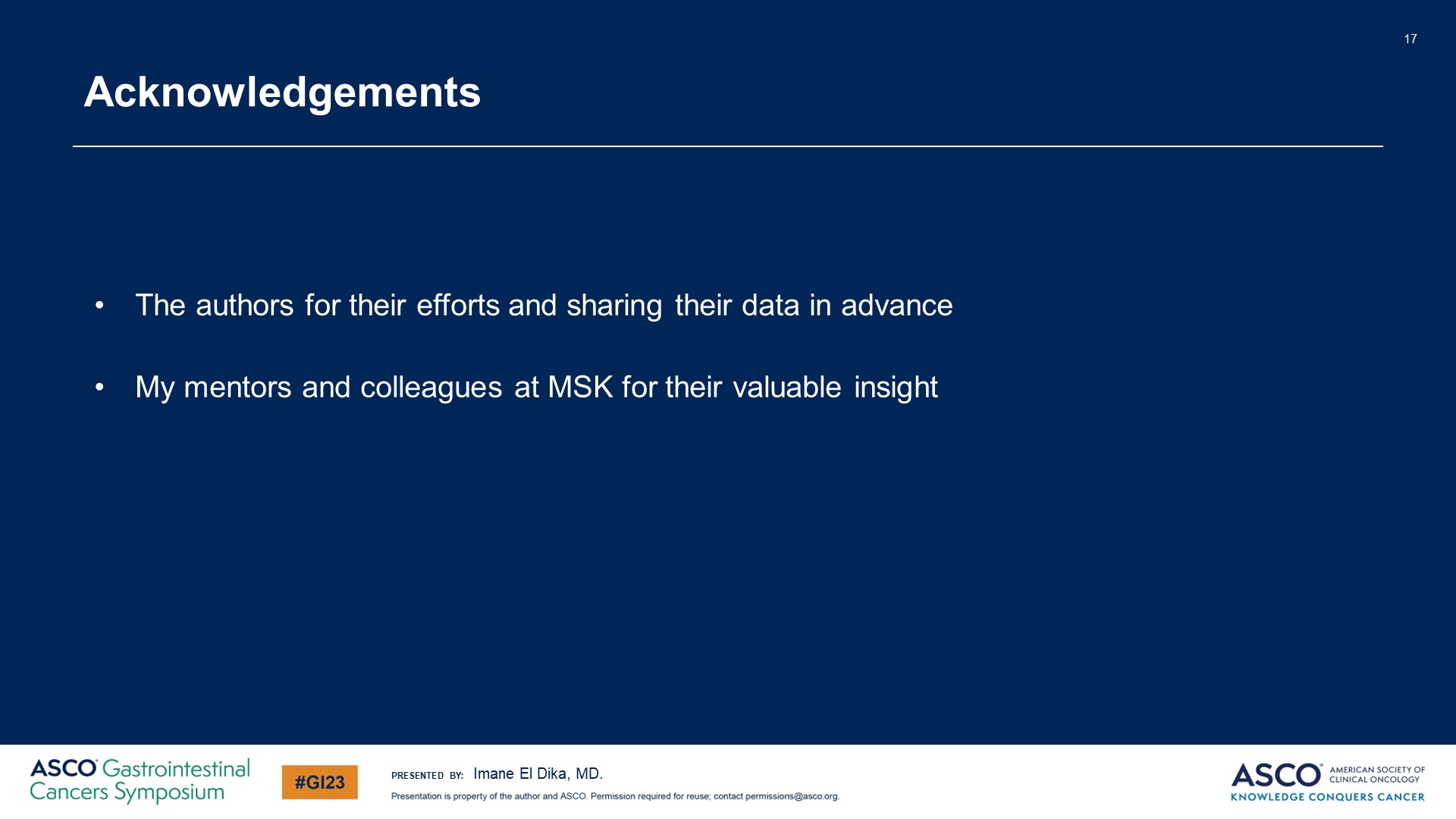 Acknowledgements
Content of this presentation is the property of the author, licensed by ASCO. Permission required for reuse.